Next Generation HR and Pay System 
Ministerial Transition 2019: Introductory Briefing
NextGen Mandate
NextGen Initiative 

The Government announced $16 million over two years, beginning in 2018–19, to work with experts, federal public sector unions and technology providers on a way forward for a new pay system.

TBS, with representatives from the Office of the Chief Information Officer of  Canada as the digital advisors and Office of the Chief Human Resource Officer as the business owner, are working together as the NextGen team to identify options for a new pay and HR system to be presented to Treasury Board in Spring 2019.

The NextGen team has initiated an iterative dialogue with vendors as a means to identify the technological options that will address the HR and Pay needs of the GC.

A new solution will be driven by the GC’s business needs, which will be informed by engagement with employees, unions, HR practitioners at all stages of design and delivery.
12
Lessons Learned - Who We Heard From
Senate Commmitee on National Finance 
The Phoenix Pay Problem – Working Towards a Solution (2018)
Goss Gilroy HR-to-Pay Governance and Implementation Review (2018)
Ernst and Young
Strategic Payroll Advice (2018)
Auditor General of Canada
Report on Building and Implementing the Phoenix Pay System (2018)
Goss Gilroy Lessons Learned from Transformation of Pay Initiative (2017)
Auditor General of Canada
Report on Phoenix Pay Problems (2017)
Parliamentary Accounts Committee 
Study of the Fall 2017 Auditor General Report (2017)
Professor Michael Parent 
Overseeing Information Technology Risk (2016)
9
Key Lessons Learned
Sense of Urgency
Paying employees accurately and on time is a top priority responsibility for any employer and must be treated as a crisis.
Space & Flexibility
The project must include an iterative process (e.g. agile) and a dedicated team to shelter core functions from demands of information.
Empowered and Accountable Leadership
Project Champion should be the only person accountable. Governance should include independent oversight.
Communication, Engagement & Partnership
Experts with experience should be leveraged to validate work. Stakeholders should be consulted at all phases of the initiative. Information should be transparent.
Holistic Approach
Business needs must drive technology decisions. Involvement of HR professionals will be critical.
11
Adopting an Agile Approach
TRADITIONAL WATERFALL
AGILE
The NextGen team has adopted an agile method to support an iterative conversation with industry and stakeholders.
Process run in its entirety
Smaller/faster sprints
Gated Approach
Long  blackout contractual periods
Course corrections as needed throughout the process
Course corrections only available at the end of the process
Scope is determined and set
Scope is flexible and adaptable
Interaction with vendors and users is ongoing
Limited interactions with vendors and users
Enables industry feedback, best practices
All requirements need to be known and documented up front
13
Working through a Gated Approach
Launched October 1
Launched November 23
Spring 2019
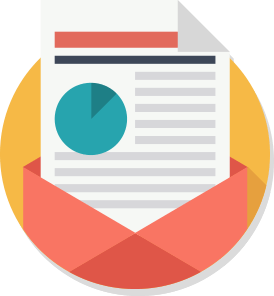 Achievements by Spring 2019
Gate One“Show Us”
Launch of Gate One
Gate Two“Let Us”
Gate Three“Convince Us”
Viable market solution(s)
Engagement with users and vendors
Recommended system options
Decrease in number of Qualified Vendors
STEPS
within each gate
Step 1: Information Sharing
Step 2: Co-Design
Step 4: Evaluation
Step 3: Development
14
Hands on User Experience, Capabilities and Outcomes
Solution Architecture, Technical Maturity and Robustness
Implementation, Support, Accessibility and Partnership Experience
Navigating the Gate Requirements
In Gate One, vendors demonstrated how their solutions aligned with GC Digital Standards, such as cloud first, and business capabilities, such as ownership of the Intellectual Property.
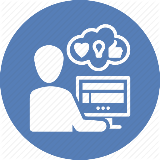 In Gate Two, potential solutions are evaluated against:
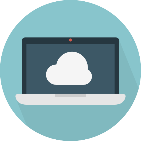 Evaluations are driven by strategic testing to challenge vendors in real-time.
Bid Evaluation
Presentations and information provided by bidders for evaluation conducted by a multi-disciplinary team of GC evaluators.
Additional Vendor Challenges
Additional Information for Vendors released during Gate 2  (may become additional procurement criteria and sandbox configuration)
Subject Matter Expert (SME) Challenges
Interactive evaluation session during which bidders will be pitching their proposed solution to key SMEs from across the GC.
User Experience (UX) EvaluationHands-on evaluation of the proposed solutions conducted by 200 public servants, 100 employees and 100 managers,  representing departments from coast-to –coast-to-coast.
15
Engagement Built-in
The NextGen Team has initiated a broad engagement strategy with external and internal stakeholders to ensure investments are both strategic and representative.
EXTERNAL ENGAGEMENT
LEARNINGS
Industry best practices
Lessons learned from similar undertakings
Interoperability with existing systems
Compatibility requirements
User interface
Functionality (e.g. onboarding, talent management, recruitment)
Security 
Accessibility 
Complex work environments 
Business transformation
Data migration
Cloud Connectivity
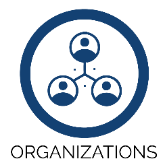 ORGANIZATIONS
INDUSTRY
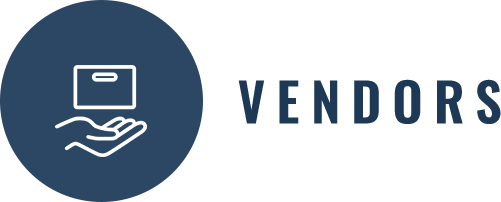 Digital Advisory Board
Other Governments (Alberta, Australia, California)
Large enterprises
Vendors
Consulting firms
INTERNAL ENGAGEMENT
SENIOR OFFICIALS
DEPARTMENTS
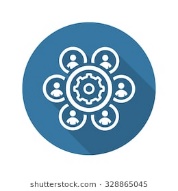 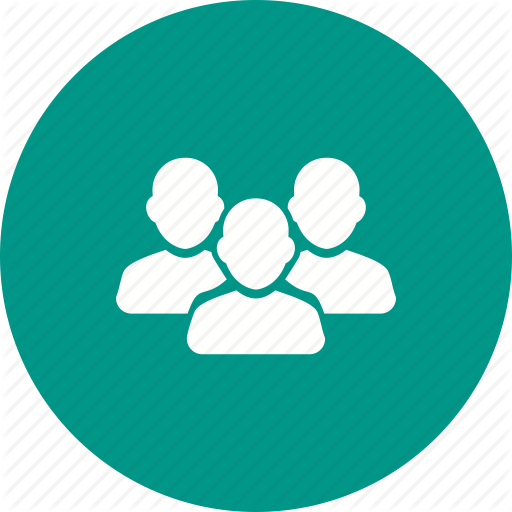 Core public service
Central agencies
Agencies/Crown Corporations
Deputy Ministers
Ministers
Parliamentary Committees
USERS
UNIQUE DEPARTMENTS
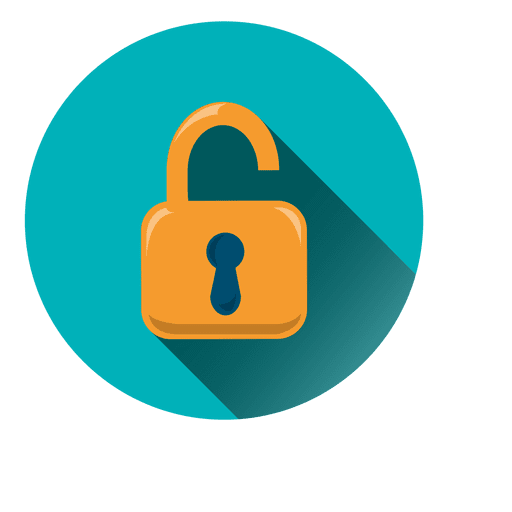 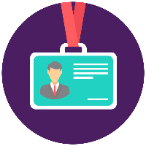 Employees
HR practitioners
Compensation Advisors
Managers
Individual pay system
(DND, RCMP, CRA)
Secure environments
(CSE, CSIS)
ENGAGEMENT
Parliamentary Briefings
HR Workshops
Industry Day
Online - #NextGenHRPay
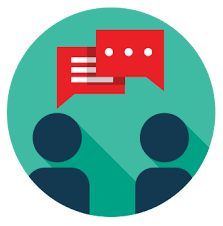 UNIONS
COMMUNITY OF SPECIALISTS
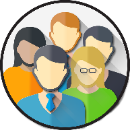 Bargaining agents
Official Languages
UX/UI Design
Enterprise Architecture Review Board
CFOs
CIOs 
Heads of HR
Accessibility 
Security
PROJECT PARTNERS
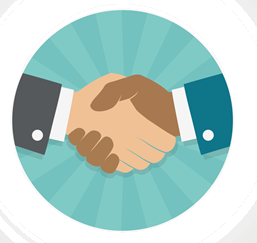 PSPC
SSC, PSC, CSPS
16
Achieved by Spring 2019
17
Next Steps through 2019/20
To advance an enterprise wide implementation, the following work will be required through 2019/20:
Work streams (business optimization and transformation, user experience & service design, change management, digital solution and program management) and strategy for remaining work streams
Interoperability with other business processes related to HR and Pay
Functionality
Final data (including data cleansing), business and technical processes 
Plan for onboarding of GC organizations (central agencies, line departments and agencies, crown corporations, etc.)
HR transformation, including people (change management), process (re-engineering) and technology (systems consolidation and interoperability) streams.
Business Transformation
Implementation method
Determine whether internal machinery changes are required for overall enterprise wide delivery
Service Model
Strategic Investment & Resource Planning
Implementation Plan
Transition Plan from Stabilization to NextGen
18